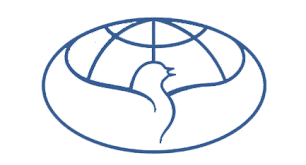 МЕЙНСТРИМ У СТРАТЕГУВАННІ РОЗВИТКУ ТЕРИТОРІЙ В УМОВАХ СУЧАСНИХ ВИКЛИКІВ: ЕКОНОМІКО-ПРАВОВИЙ АСПЕКТ
Інна Заблодська, д.е.н., професор, Заслужений економіст України, директорка Луганської філії ДУ «Інститут економіко-правових досліджень імені В.К. Мамутова НАН України».
Основний  екзистенційний виклик в умовах воєнного стану — це забезпечення життєдіяльності України шляхом: 
диверсифікації економіки, тобто розвиток (підтримка) різних видів економічної діяльності для зменшення залежності від одного джерела доходу – державного бюджету; 
реалізації інфраструктурних проєктів, тобто відновлення постраждалих об’єктів критичної та некритичної інфраструктури; 
залучення інвестицій від українських та іноземних інвесторів, надання податкових пільг, грантових програм, міжнародної допомоги або облігації внутрішньої державної позики.
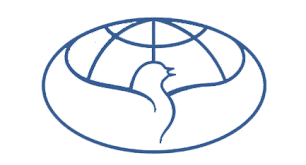 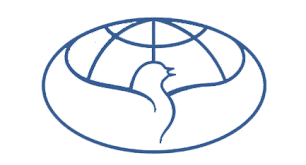 СТРАТЕГУВАННІЯ РОЗВИТКУ ТЕРИТОРІЙ 
В УМОВАХ СУЧАСНИХ ВИКЛИКІВ
Державна стратегія регіонального розвиткуна період до 2027 року зі змінами від 13.08.2024 року
Регіональні стратегії розвитку на період до 2027 року
Стратегії розвитку територіальних громадна період до 2027 року
Макет заголовка и объектов с диаграммой
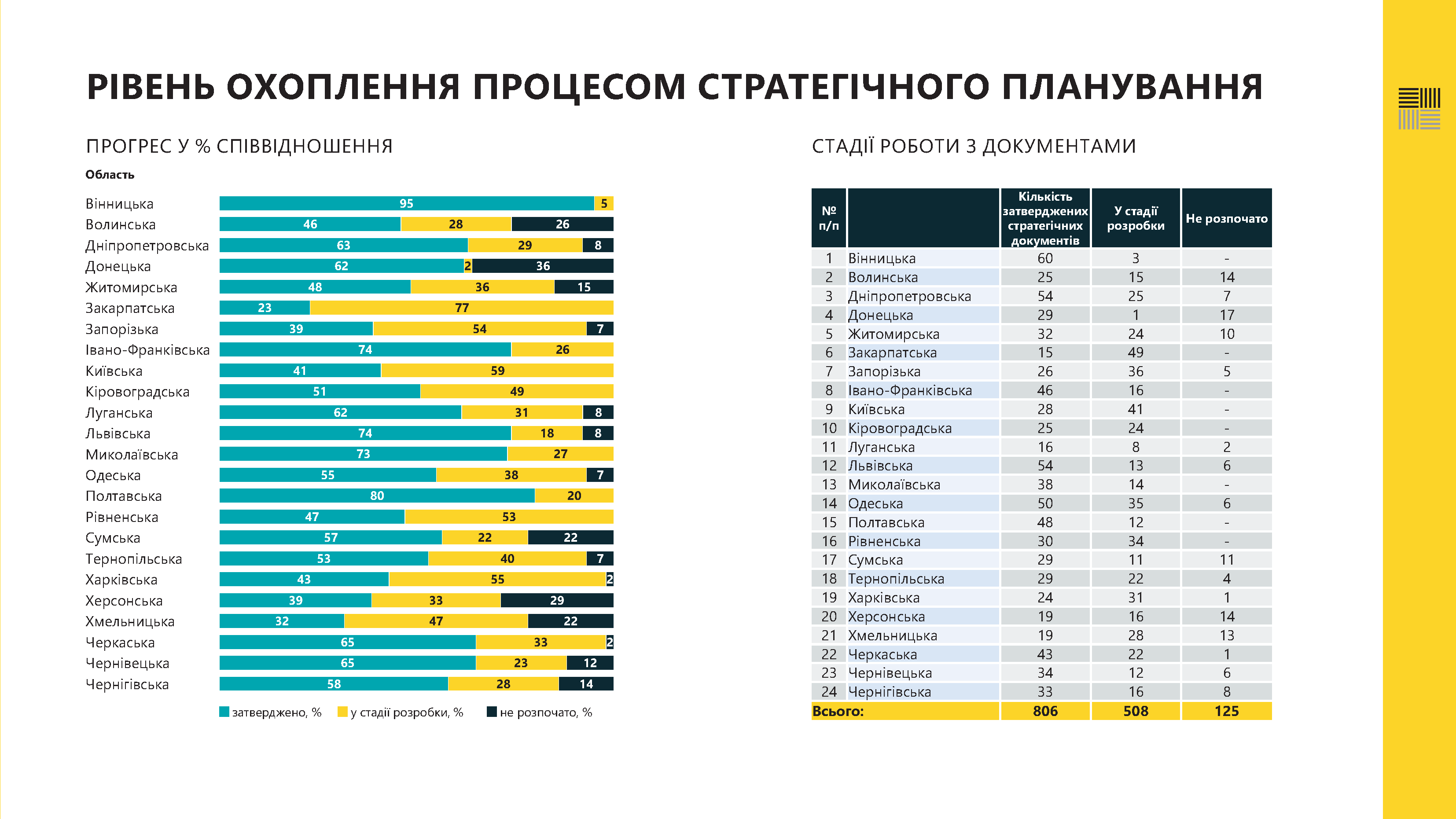 Первый пункт списка
Второй пункт списка
Третий пункт списка
Макет двух объектов с таблицей
12 Жовтня 2024 О. Рябикін (заступник міністра розвитку громад та територій України) наголосив, що підготовка стратегічних документів зараз — це інвестиція в те, щоб у майбутньому забезпечити якісне життя для кожного українця, а також мати чіткі плани, які допоможуть швидко подолати наслідки війни.
“У лютому 2025 року в усіх регіонах України з'являться стратегічні документи, які будуть визначати вектор розвитку. Ці документи створять єдину логічну і взаємопов'язану систему. Розвиток регіонів і громад має бути ретельно спланований”, — зазначив він.
Регіональні стратегії розвитку на період до 2027 року
Стратегії розвитку територіальних громадна період до 2027 року
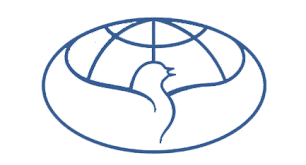 Сьогодні, більшість територіальних громад мають орієнтацію на соціальну сферу - субсидії, трансферти, дотації, міжнародну підтримку тощо.    Економічні завдання (цілі) у стратегіях розвитку громад представлені поодинокими проектами та несистемними рішеннями.  Екологічний блок в стратегіях розвитку територіальних громадах слабо представлений, тільки завдяки СЕО посилюється
Мейнстрим – 
патерналізм?
Зменшення податкових надходжень та збільшення соціальних трансфертів під час військового стану
Соціальний паспорт територіальної громади
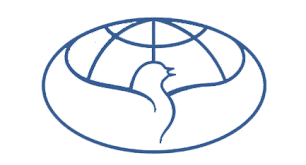 У 2024 році чисельність безробітних в Україні становить приблизно 17,7% від загальної кількості працездатного населення.
8 мільйонів осіб
У 2021 році чисельність безробітних в Україні становила приблизно 9,5% від загальної кількості працездатного населення.
У 2018 році чисельність безробітних в Україні становила приблизно 9,1% від загальної кількості працездатного населення.
2025 рік

???
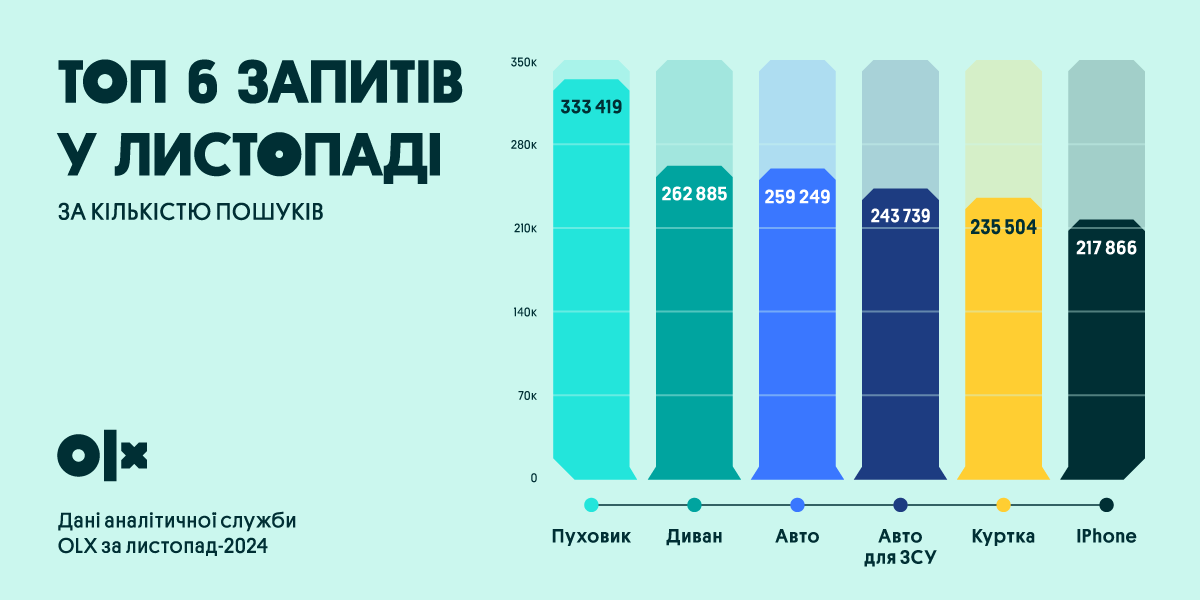 Про затвердження «Порядку визначення потреб населення адміністративно-територіальної одиниці/територіальної громади у соціальних послугах». Наказ Міністерства соціальної політики 19.04.2023  № 130-Н Про затвердження Порядку визна... | від 19.04.2023 № 130-Н (rada.gov.ua)
Соціальний паспорт громади — це документ, що містить інформацію про ресурси та соціальні особливості громади. Зокрема, він відображає найактуальнішу демографічну ситуацію: кількість мешканців, який розподіл населення за віком і статтю, 
які соціальні групи є в громаді тощо.
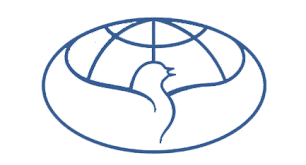 Структура соціального паспортуРозділ 1. Основні дані про громадуРозділ 2. Опис соціальної сфери громадиРозділ 3. Мапа акторівРозділ 4. Аналіз соціальних послуг, що надаються в громаді
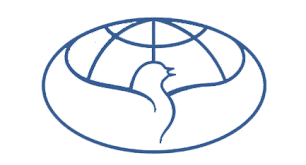 Дякую за увагу
Інна Заблодська, д.е.н., професор, Заслужений економіст України, директорка Луганської філії ДУ «Інститут економіко-правових досліджень імені В.К. Мамутова НАН України».zablodska@nas.gov.ua